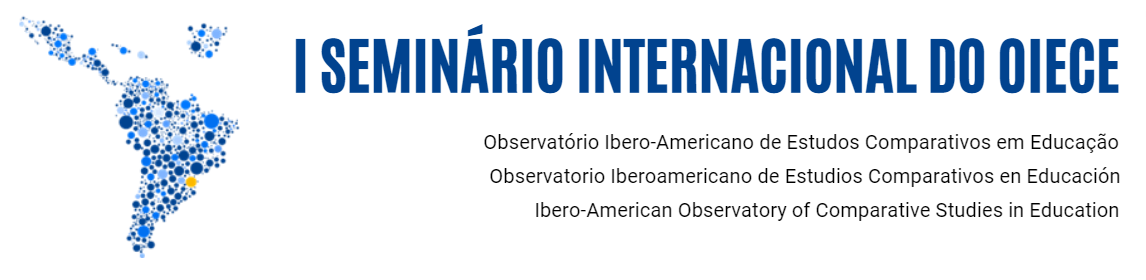 TÍTULO DO TRABALHO
AUTOR1; AUTOR2; AUTOR³;
FUNDAMENTAÇÃO TEÓRICA

Texto texto texto texto texto texto texto texto texto texto Texto texto texto texto texto texto texto texto texto texto Texto texto texto texto texto texto texto texto texto texto Texto texto texto texto texto texto texto texto texto texto Texto texto texto texto texto texto texto texto texto texto Texto texto texto texto texto texto texto texto texto texto
Texto texto texto texto texto texto texto texto texto texto Texto texto texto texto texto texto texto texto texto texto Texto texto texto texto texto texto texto texto texto texto
Texto texto texto texto texto texto texto texto texto texto
INTRODUÇÃO

Texto texto texto texto texto texto texto texto texto texto Texto texto texto texto texto texto texto texto texto texto Texto texto texto texto texto texto texto texto texto texto Texto texto texto texto texto texto texto texto texto texto Texto texto texto texto texto texto texto texto texto texto Texto texto texto texto texto texto texto texto texto texto Texto texto texto texto texto texto texto texto texto texto Texto texto texto texto texto texto texto texto texto texto Texto texto texto texto texto texto texto texto texto texto Texto texto texto texto texto texto texto texto texto texto Texto texto texto texto texto texto texto texto texto texto Texto texto texto texto texto texto texto texto texto texto Texto texto texto texto texto texto texto texto texto texto Texto texto texto texto texto texto texto texto texto texto texto texto texto texto
METODOLOGIA

Texto texto texto texto texto texto texto texto texto texto Texto texto texto texto texto texto texto texto texto texto Texto texto texto texto texto texto texto texto texto texto Texto texto texto texto texto texto texto texto texto texto Texto texto texto texto texto texto texto texto texto texto Texto texto texto texto texto texto texto texto texto texto Texto texto texto texto texto texto texto texto texto texto Texto texto texto texto texto texto texto texto texto texto Texto texto texto texto texto texto texto texto texto texto Texto texto texto texto texto texto texto texto texto texto Texto texto texto texto texto texto texto texto texto texto Texto texto texto texto texto texto texto texto texto texto Texto texto texto texto texto texto texto texto texto texto Texto texto texto texto texto texto texto texto texto texto texto texto texto texto
Figura 4. Legenda da figura
DISCUSSÃO E RESULTADOS

Texto texto texto texto texto texto texto texto texto texto Texto texto texto texto texto texto texto texto texto texto Texto texto texto texto texto texto texto texto texto texto Texto texto texto texto texto texto texto texto texto texto Texto texto texto texto texto texto texto texto texto texto Texto texto texto texto texto texto texto texto texto texto
Texto texto texto texto texto texto texto texto texto texto Texto texto texto texto texto texto texto texto texto texto Texto texto texto texto texto texto texto texto texto texto
OBJETIVOS

Texto texto texto texto texto texto texto texto texto texto Texto texto texto texto texto texto texto texto texto texto Texto texto texto texto texto texto texto texto texto texto Texto texto texto texto texto texto texto texto texto texto Texto texto texto texto texto texto texto texto texto texto Texto texto texto texto texto texto texto texto texto texto
Figura 5. Legenda da figura
Figura 6. Legenda da figura
REFERÊNCIAS 

ALMEIDA, F. F. M. Os fundamentos geológicos do relevo paulista. Boletim IGG, São Paulo, v. 41, p. 169-263, 1964.
 
AUDEMARD, F. A.; SANTIS, F. de. Survey of liquefaction structures induced by recent moderate earthquakes. Bulletin of the International Association of Engineering Geology, n. 44, p. 5-16, 1991.
 
INSTITUTO DE PESQUISAS TECNOLÓGICAS DO ESTADO DE SÃO PAULO - IPT. Compartimentação estrutural e evolução tectônica do Estado de São Paulo. São Paulo: IPT, 1989. 2 v. Relatório 27.394.
 
ETCHEBEHERE, M. L. C. Terraços neoquaternários no vale do Rio do Peixe, Planalto Ocidental Paulista: implicações estratigráficas e tectônicas. 2000. 2 v. Tese (Doutorado em Geociências) - Instituto de Geociências e Ciências Exatas, Universidade Estadual Paulista, Rio Claro, 2000.
1 Autor 1 ou Autora 1, filiação institucional, cidade, estado, país, email
2 Autor n ou Autora n, filiação institucional, cidade, estado, país, email